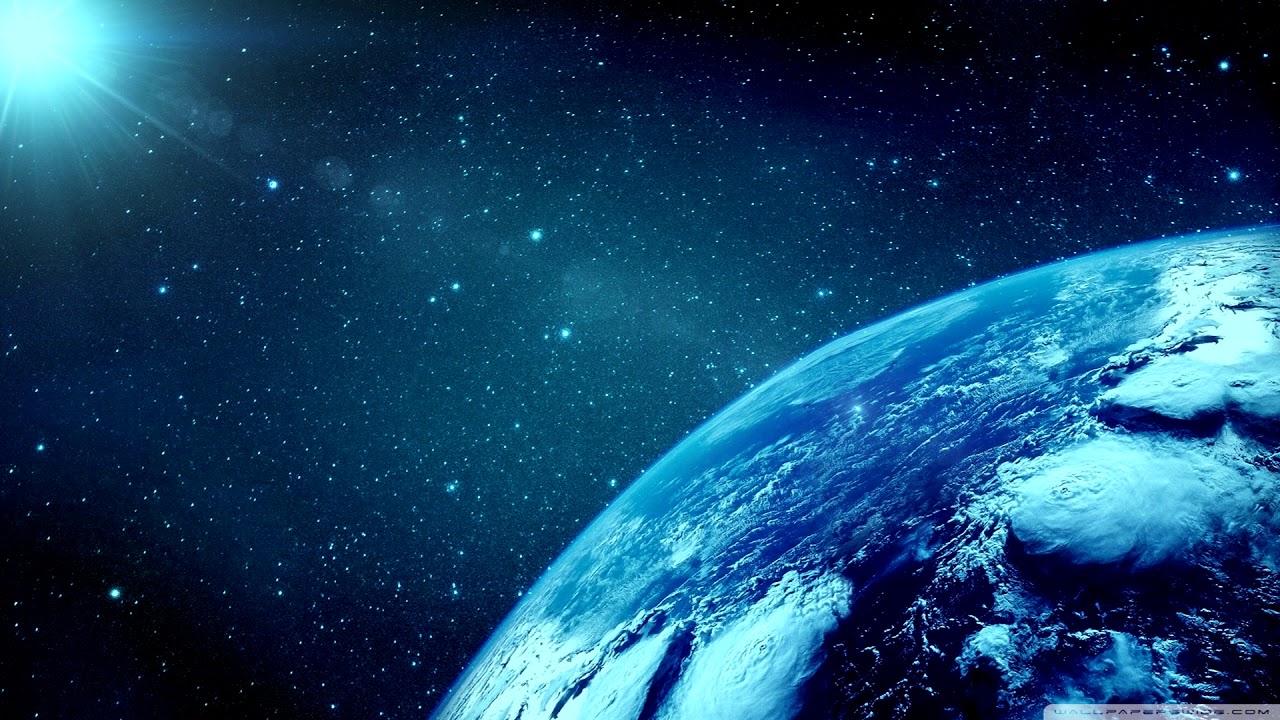 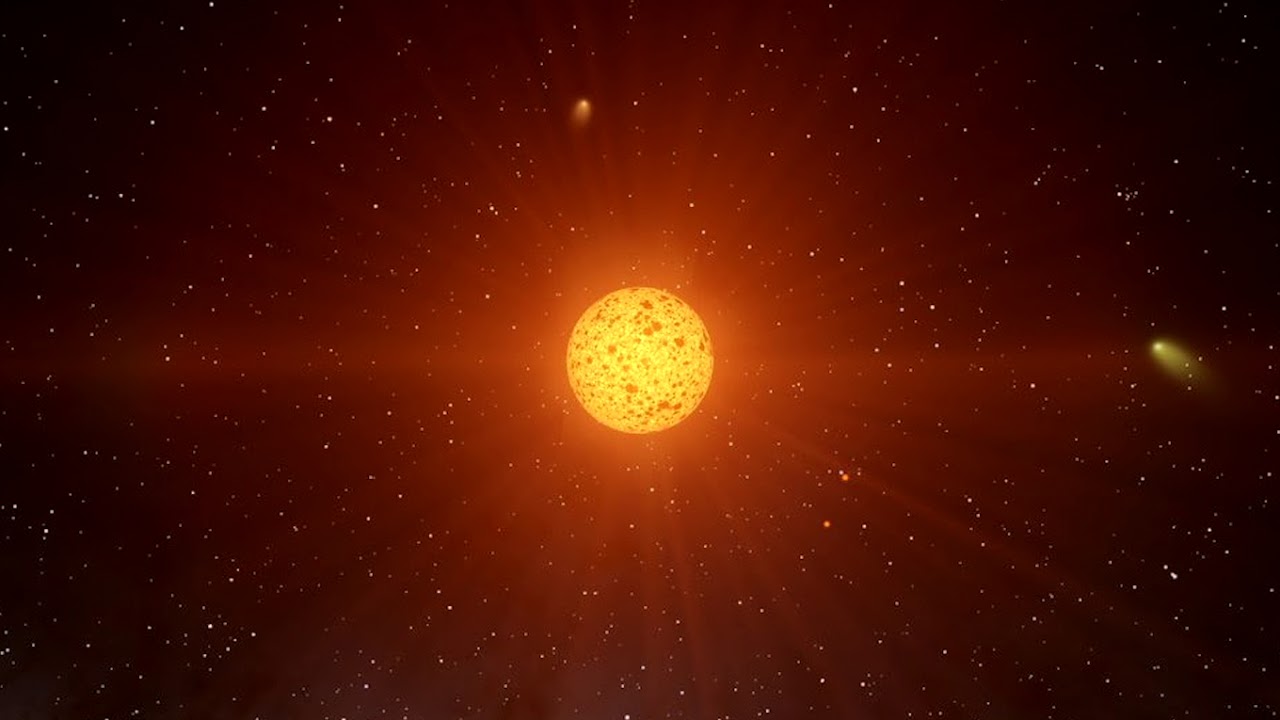 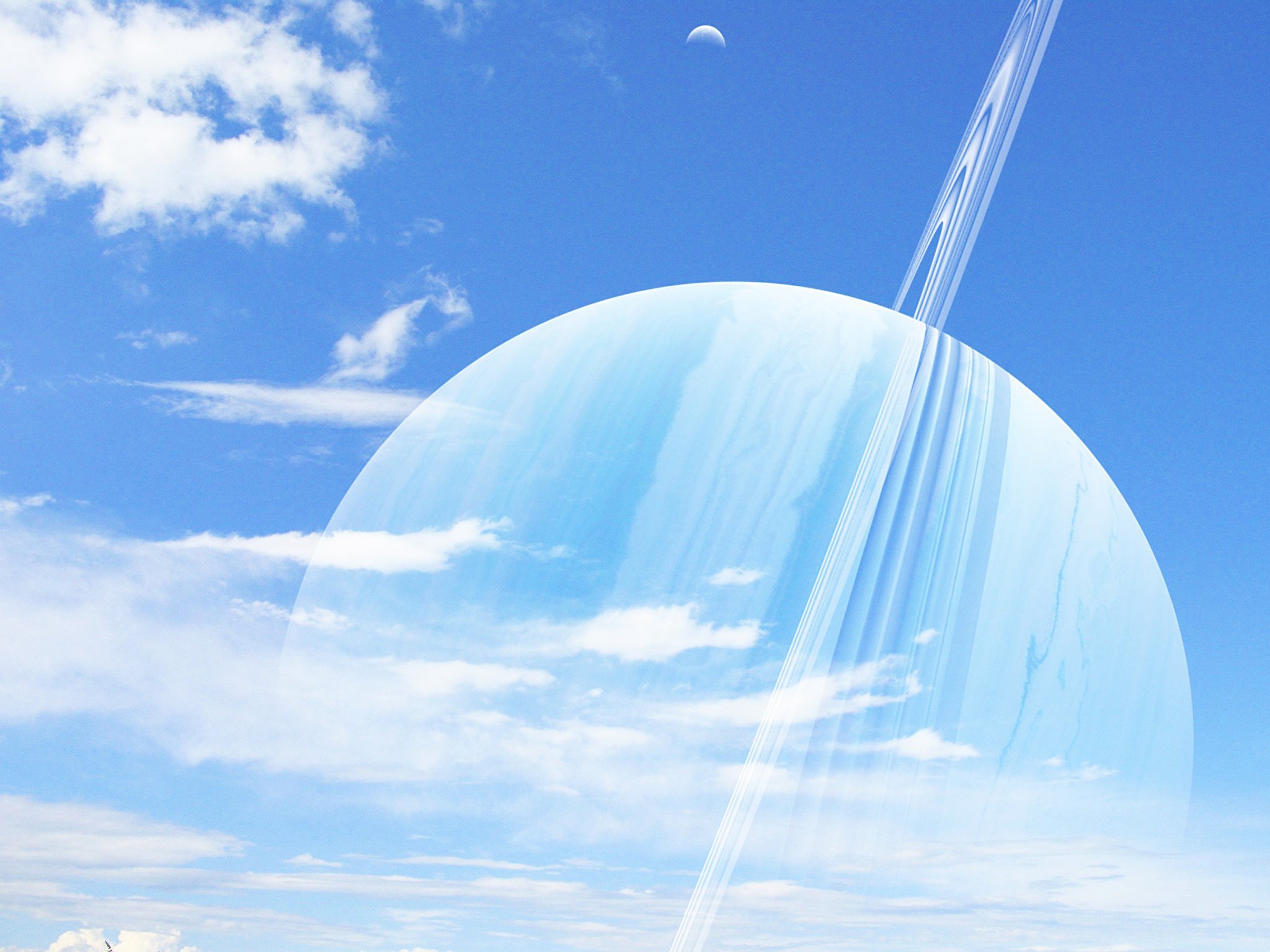 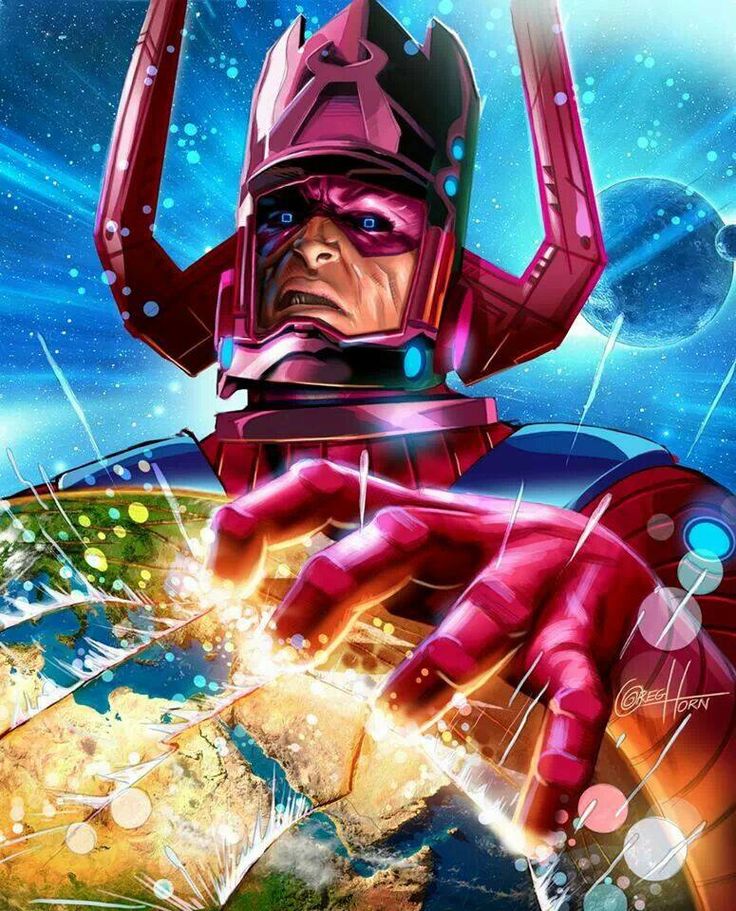 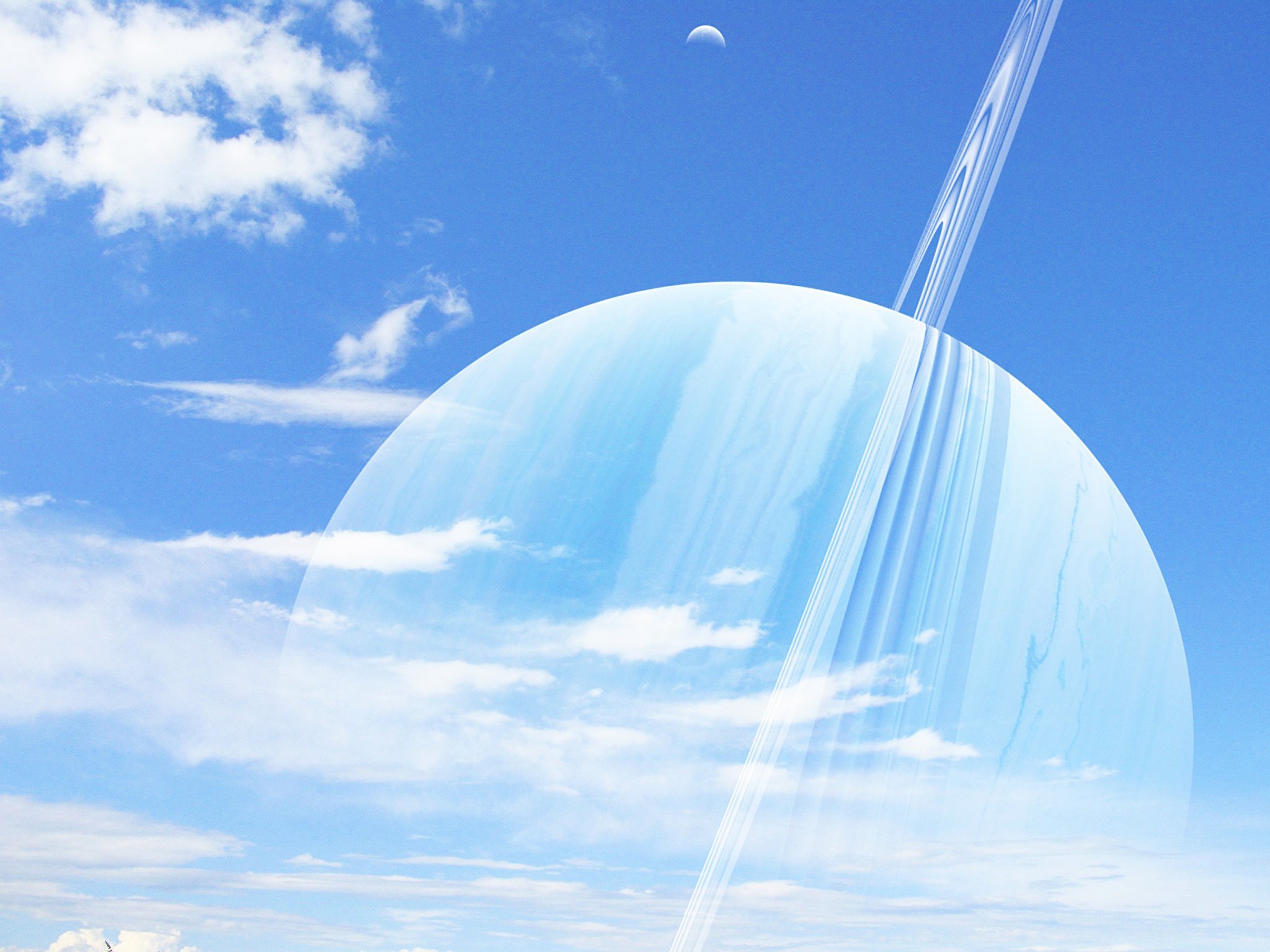 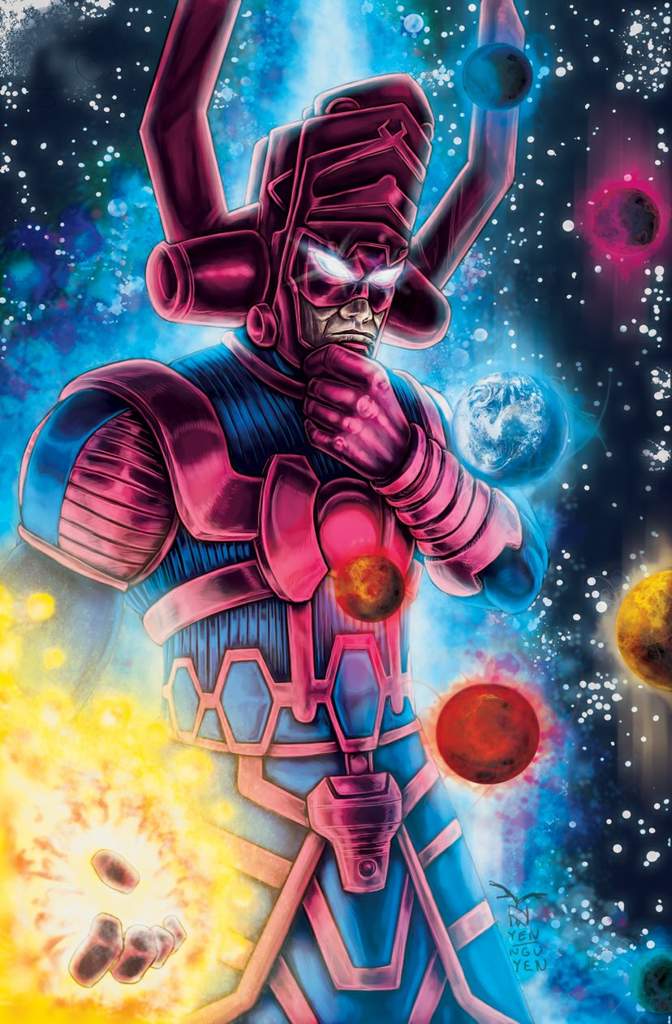 1 задание
Разгадайте мое послание. Если вы измените, некоторые слова на противоположные, то узнаете какую планету я вам верну первой
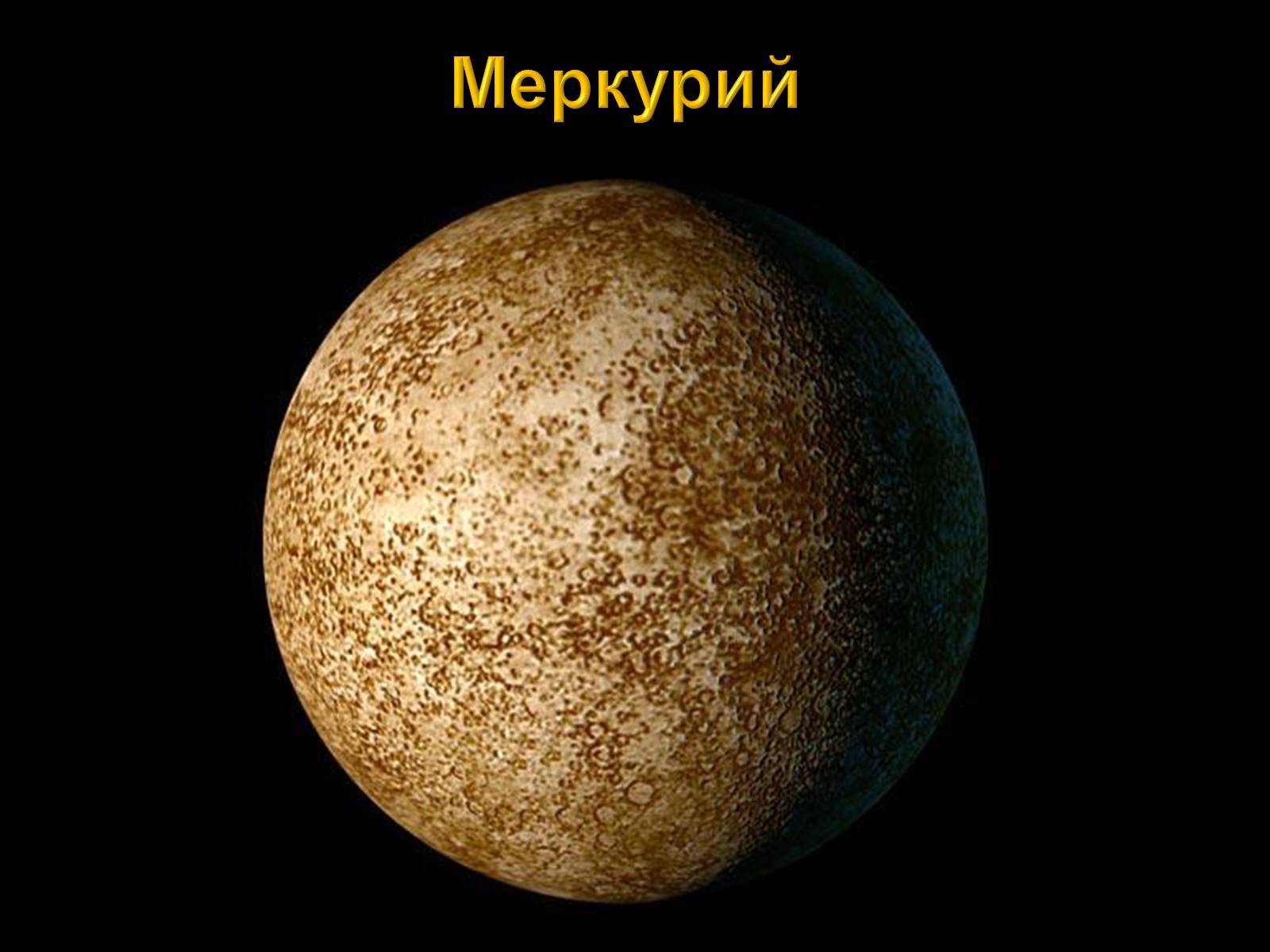 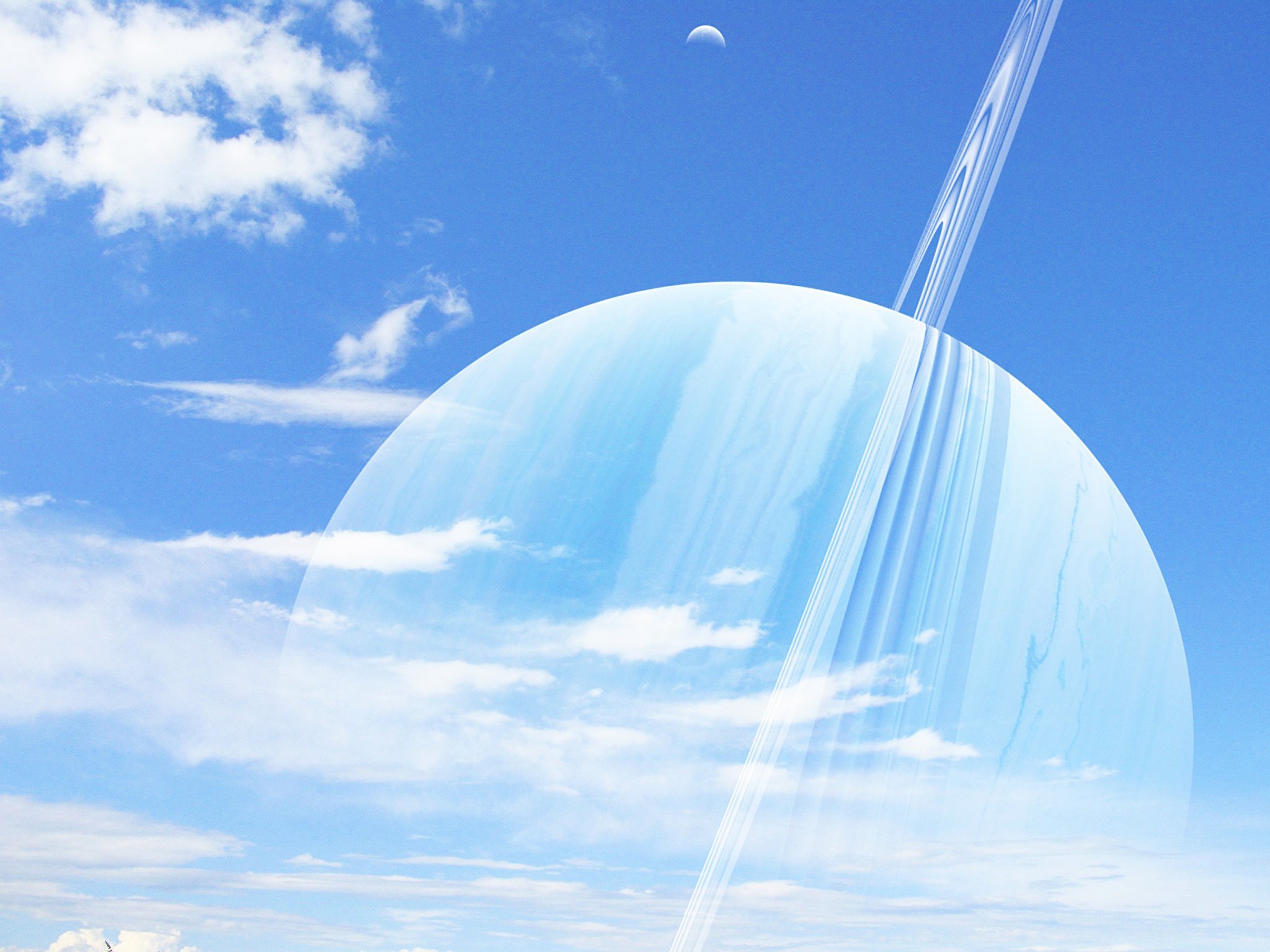 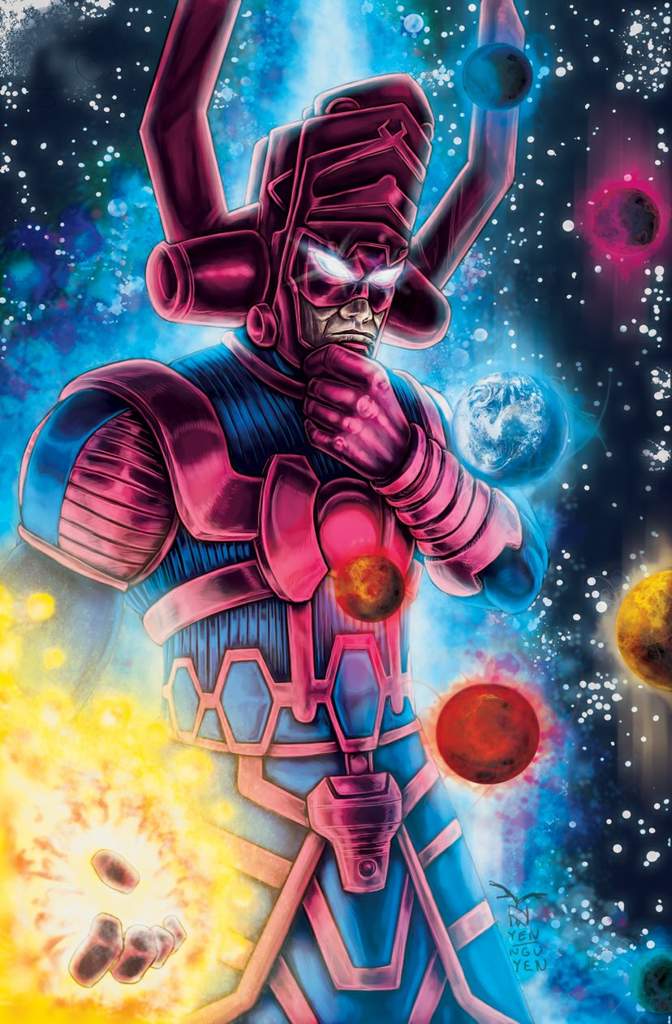 2 задание
Соберите космический мусор, только правильно разложите в корзины с цифрами
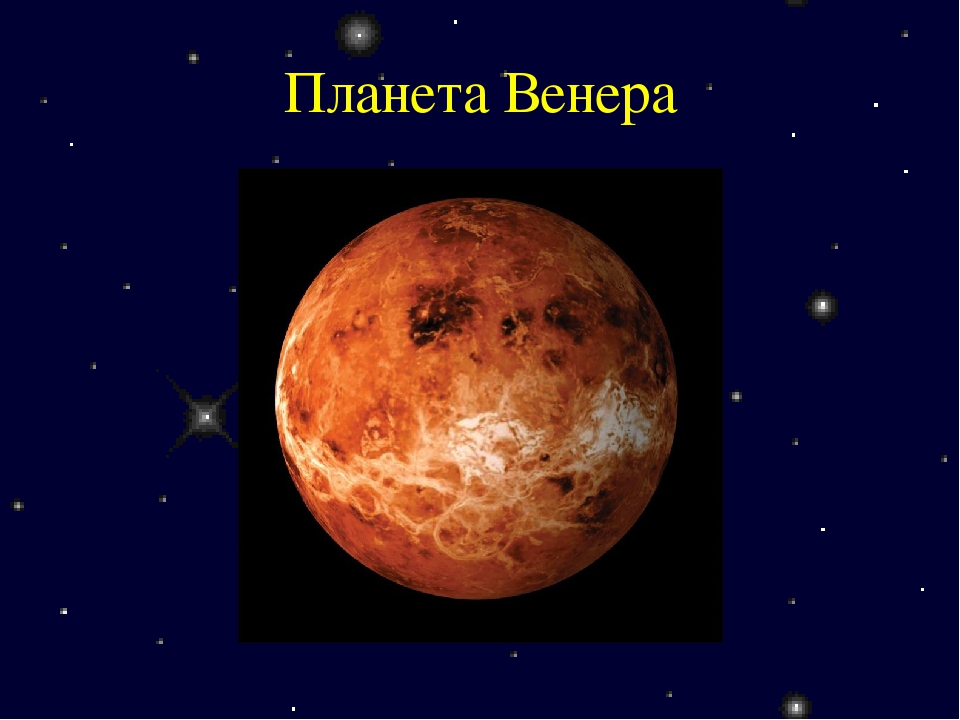 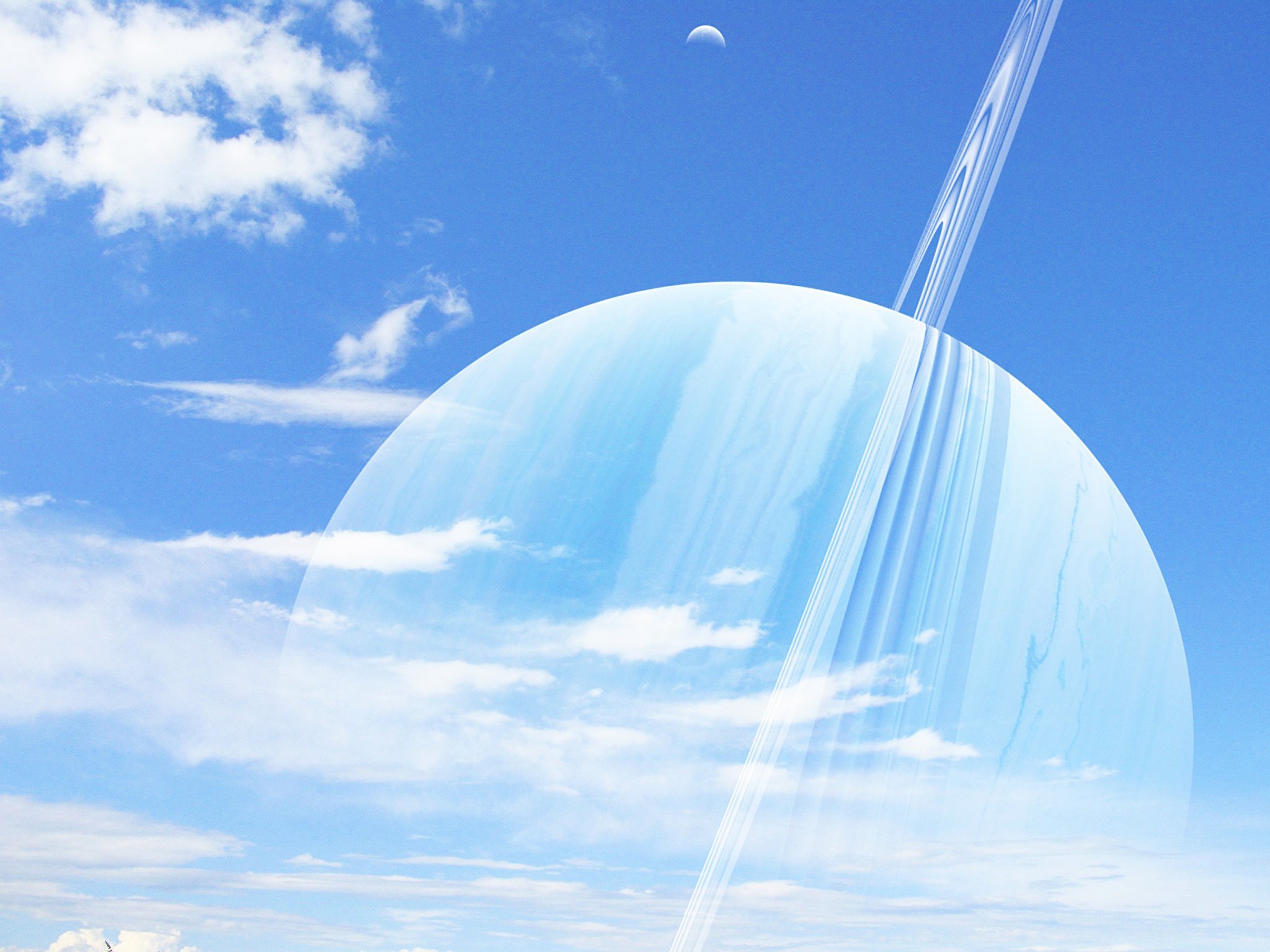 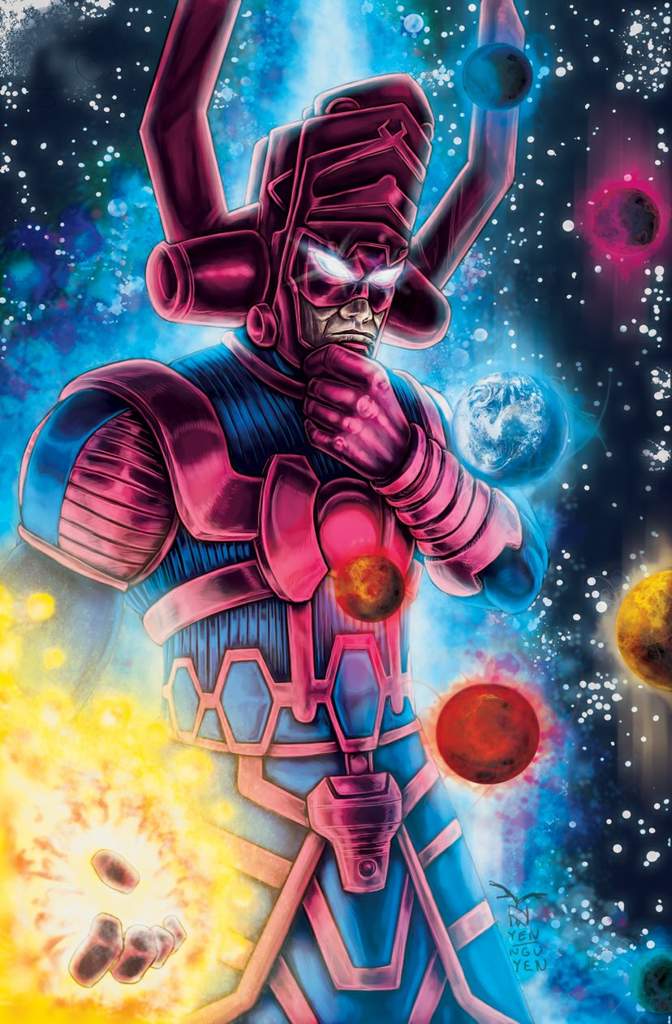 3 задание
«Река времени»
Вам необходимо правильно разместить картинки «Представление людей о планете Земля» на полотне «Река времени».
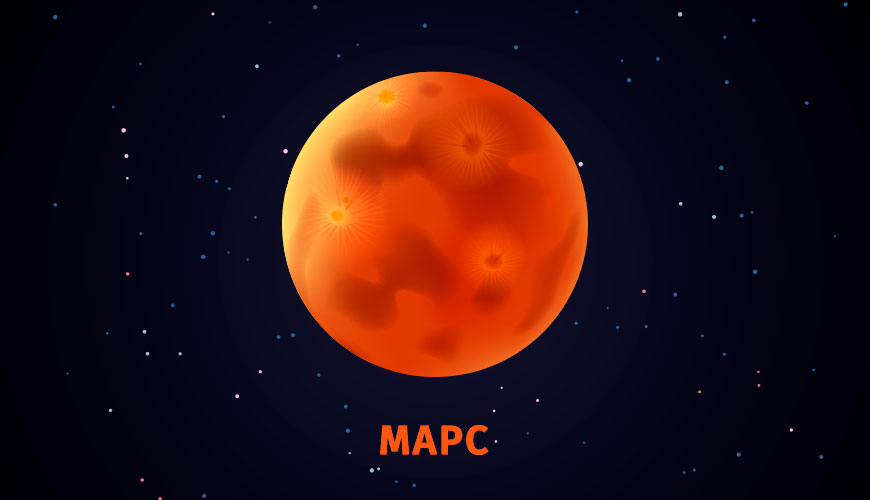 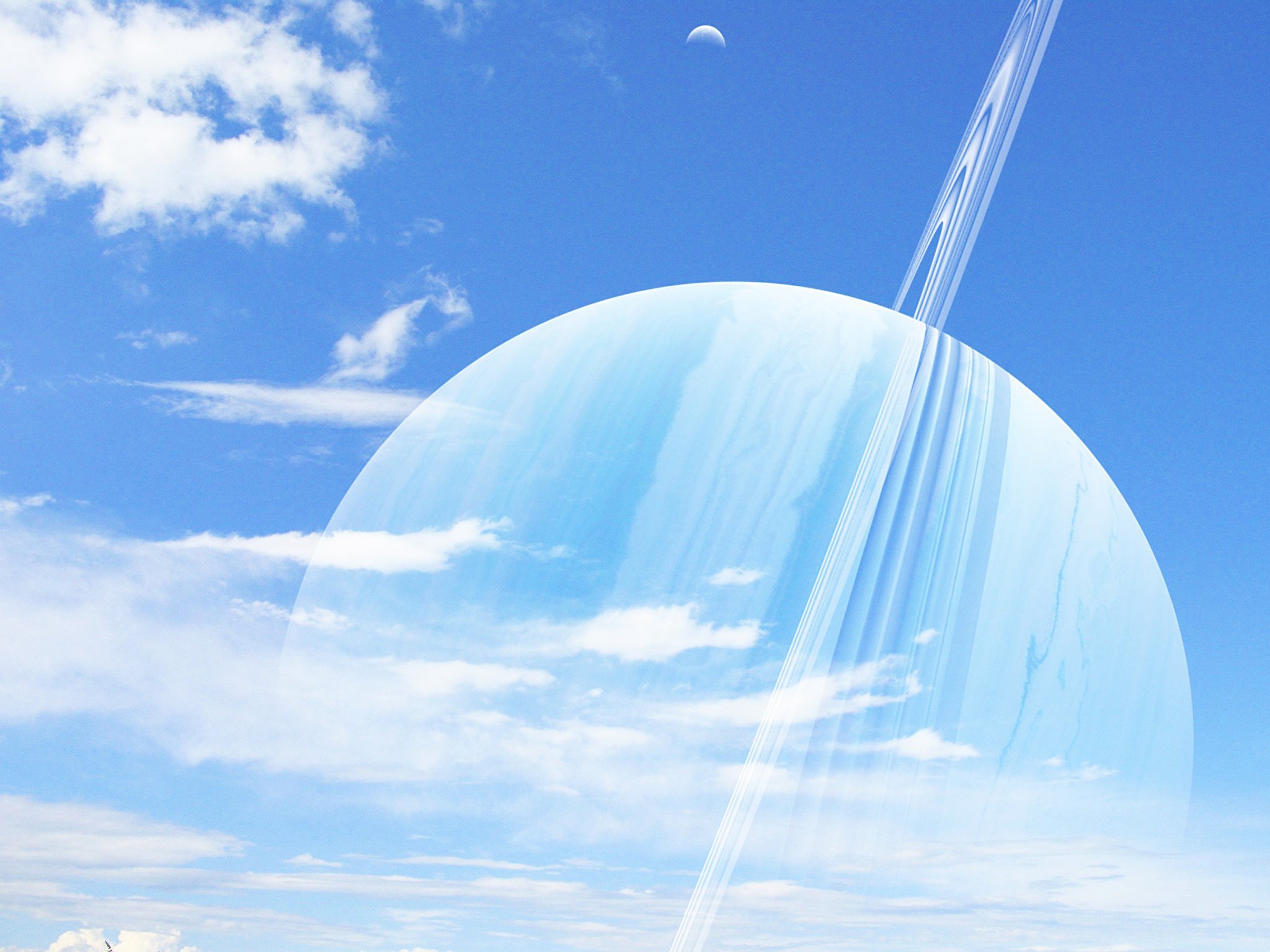 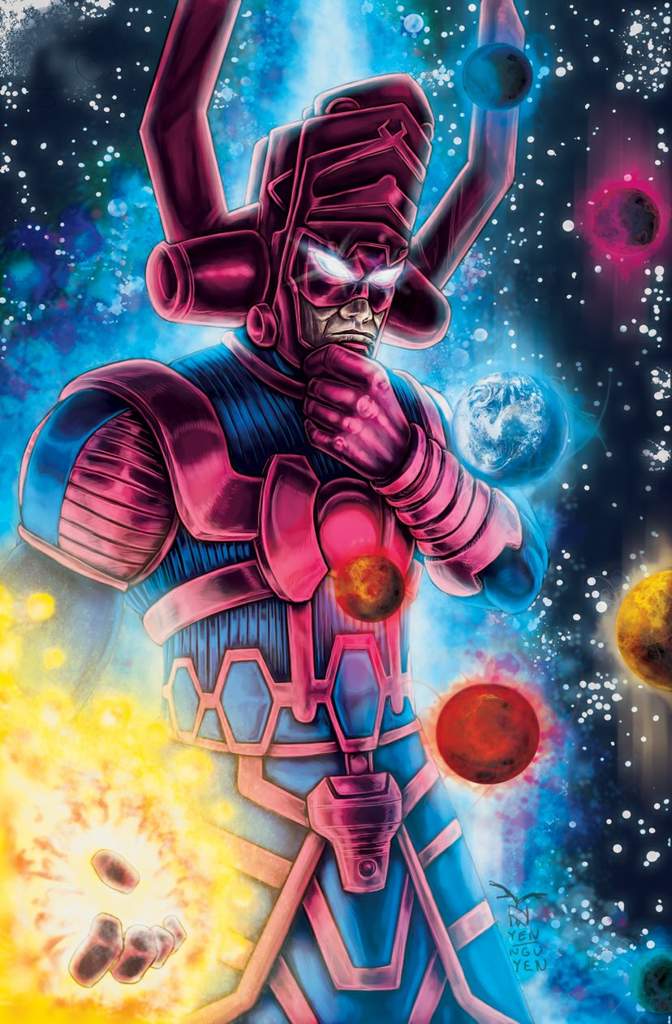 4 задание
Голосовое упражнение «Радиоволны»
Вам нужно произнести слоги с разной интонацией
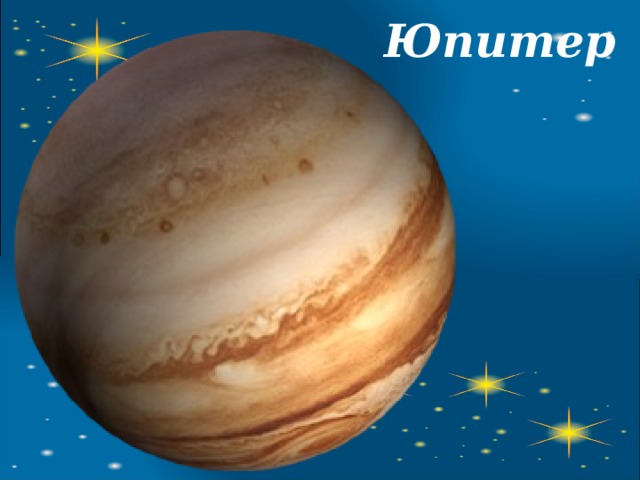 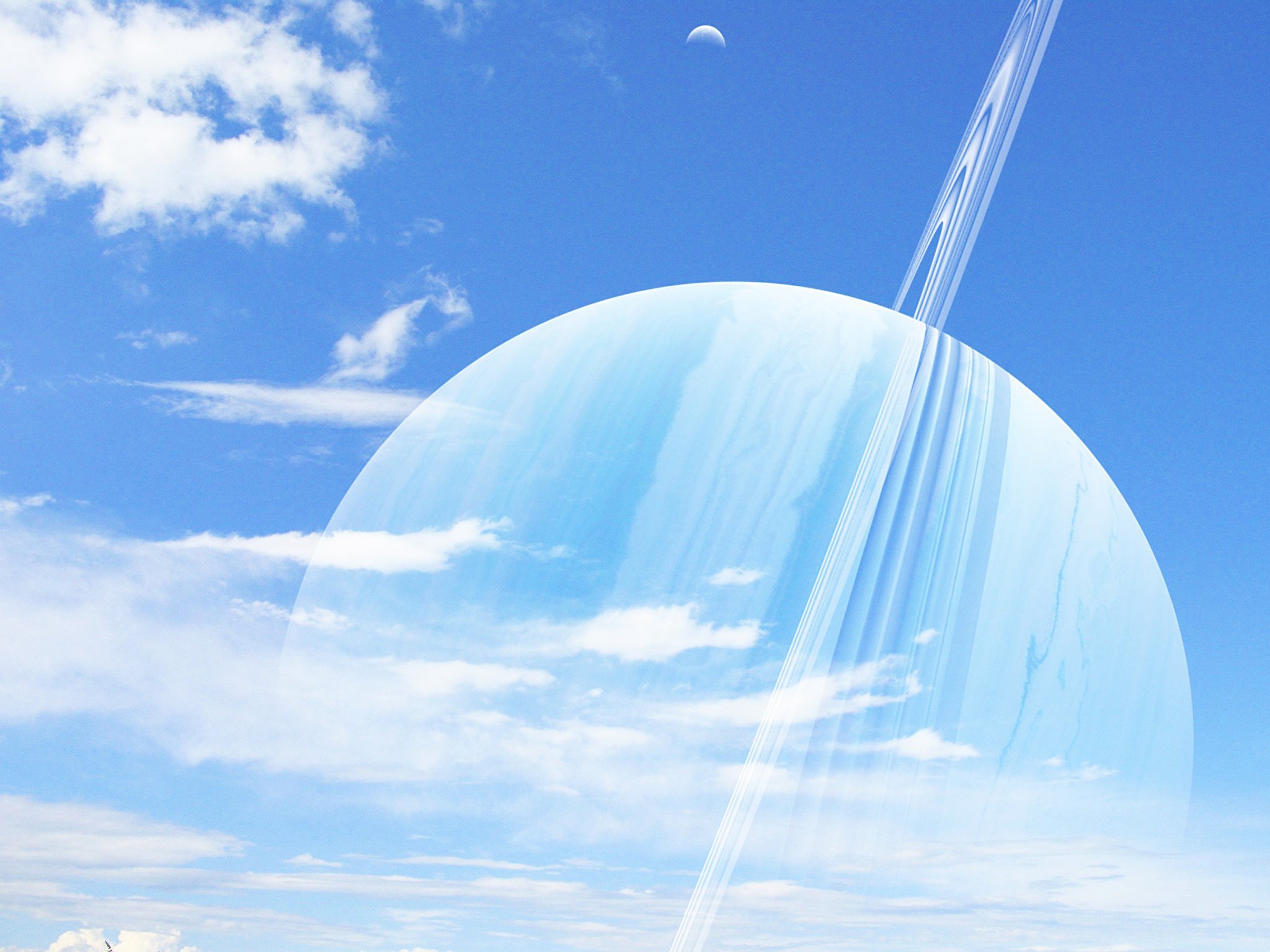 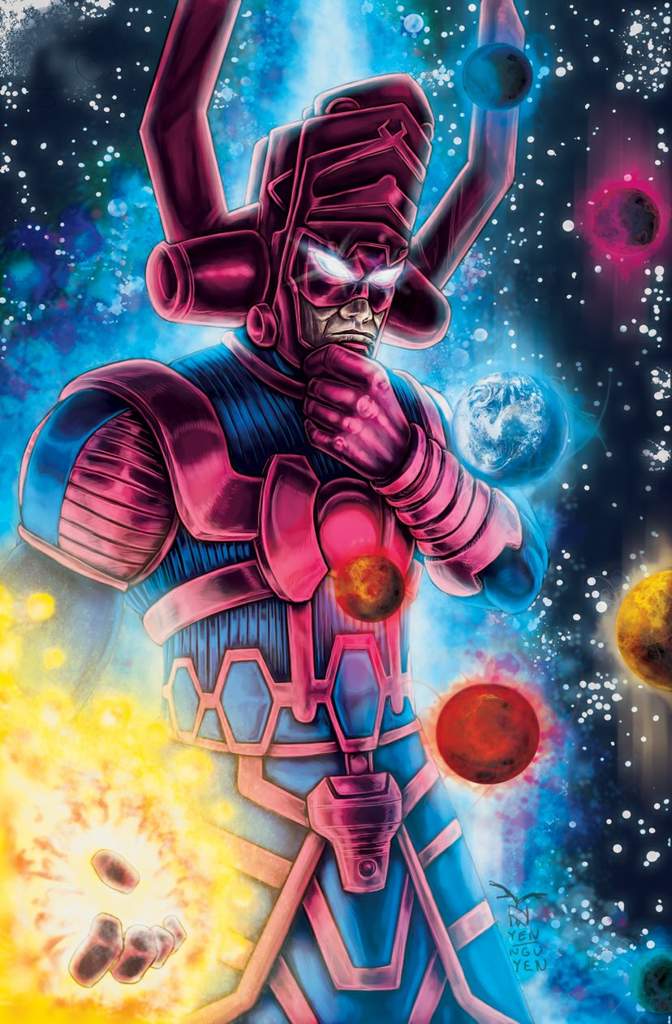 5 задание
Игра «Моя планета»
В этой игре самому быстрому, ловкому и умелому я верну планету Сатурн
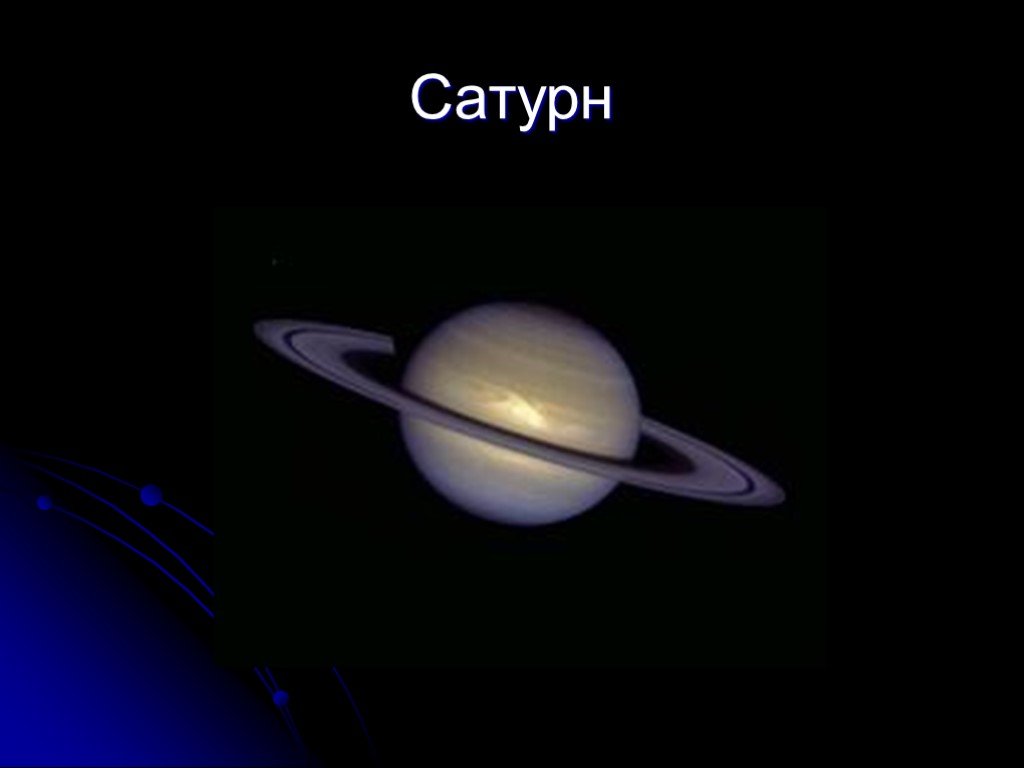 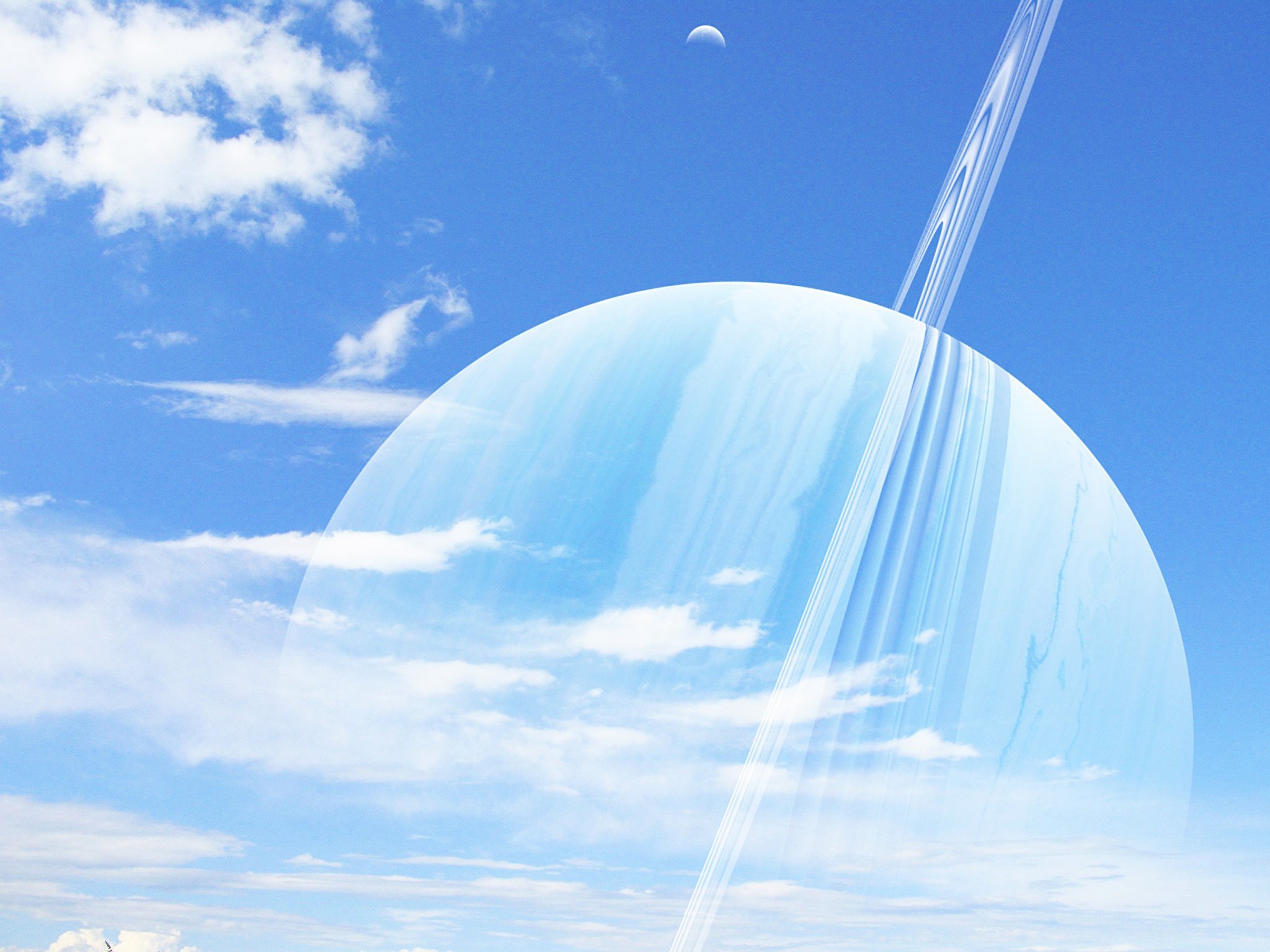 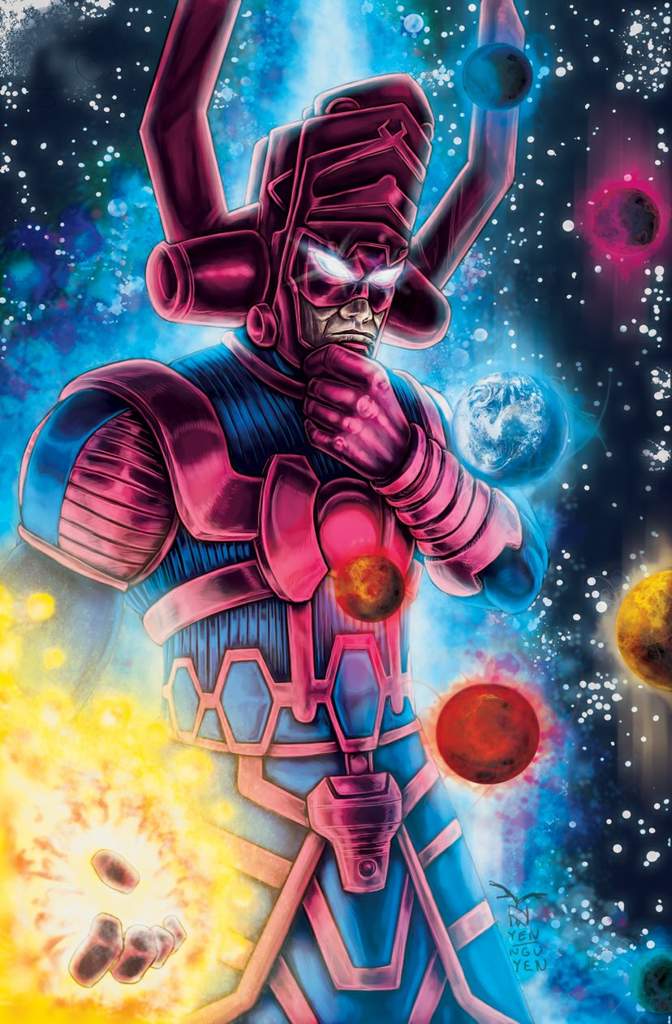 6 задание
Нарисовать рисунок «Наш удивительный космос»
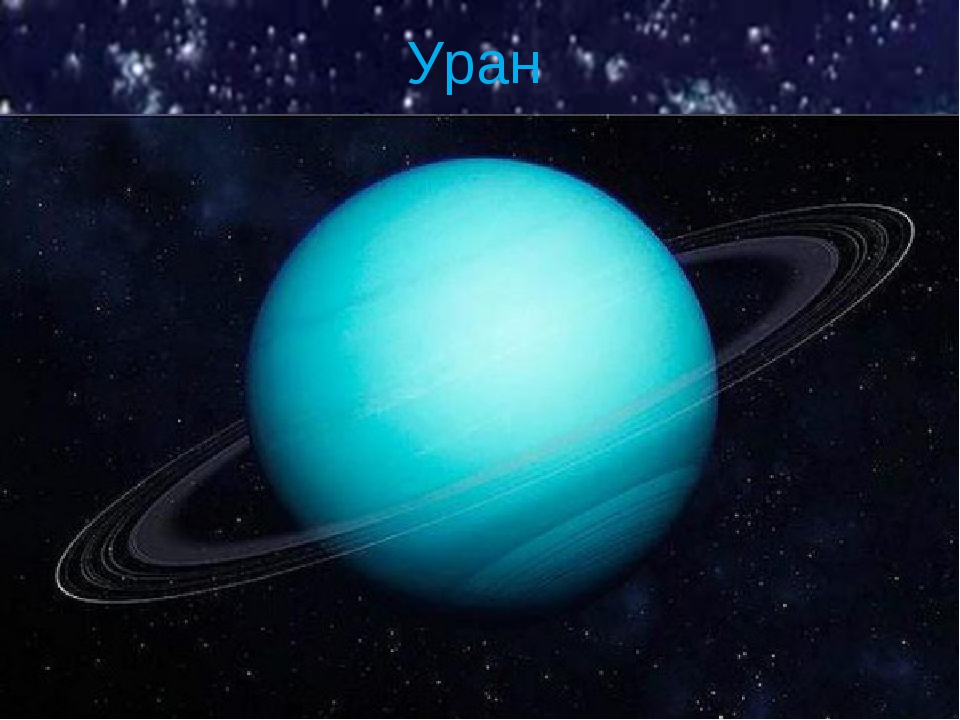 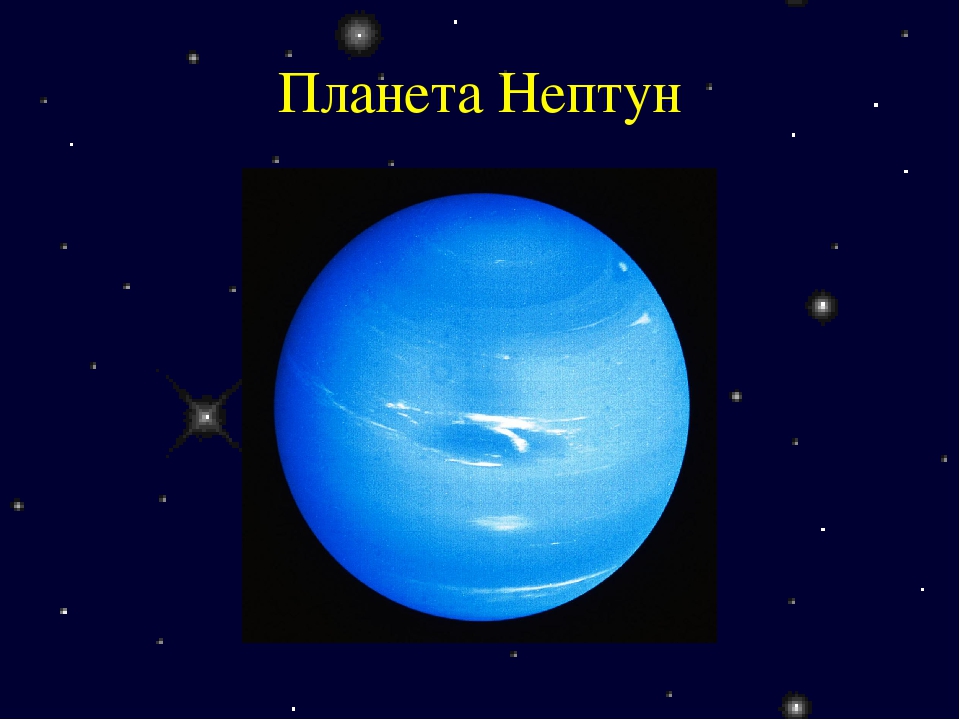 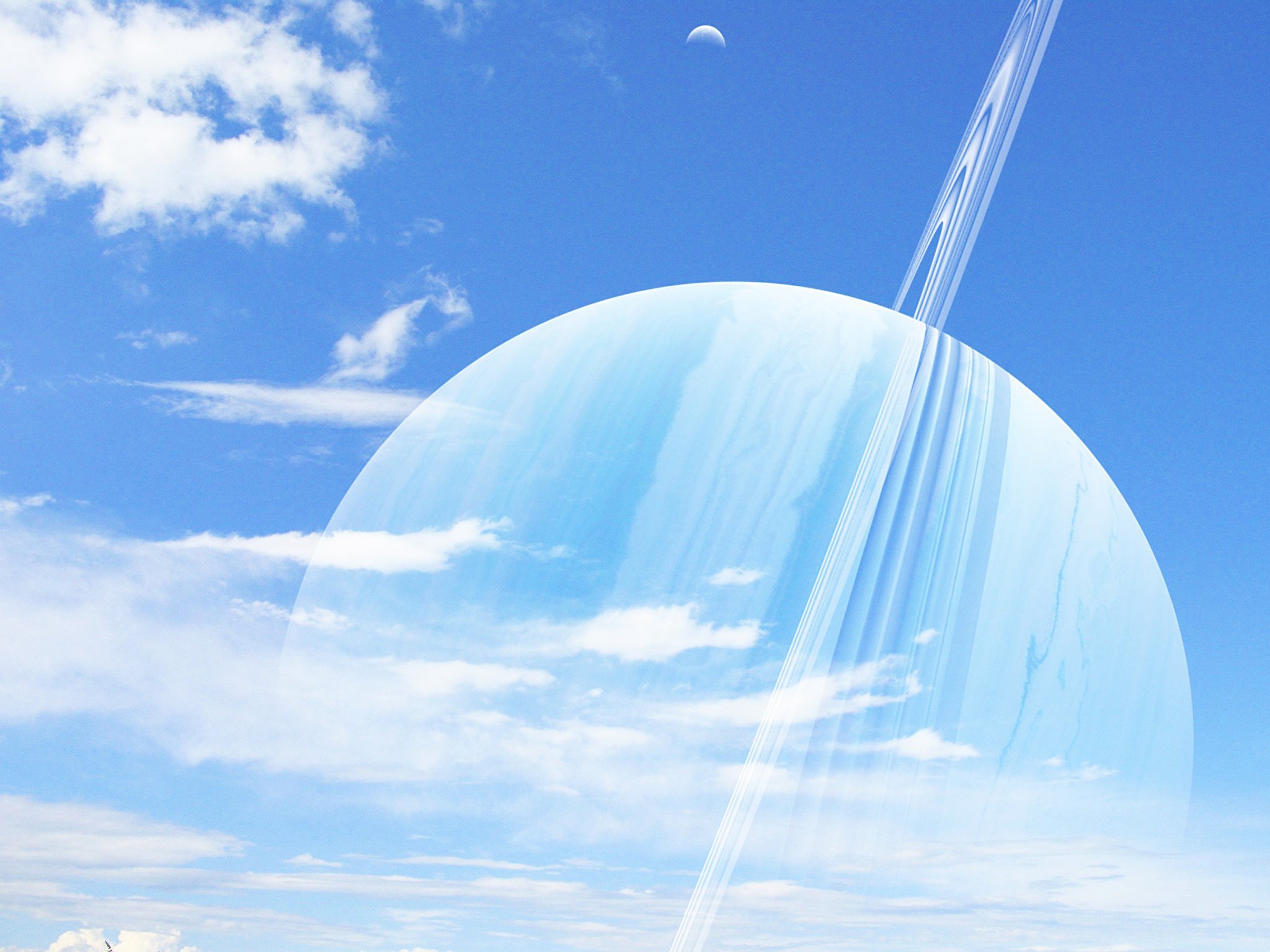 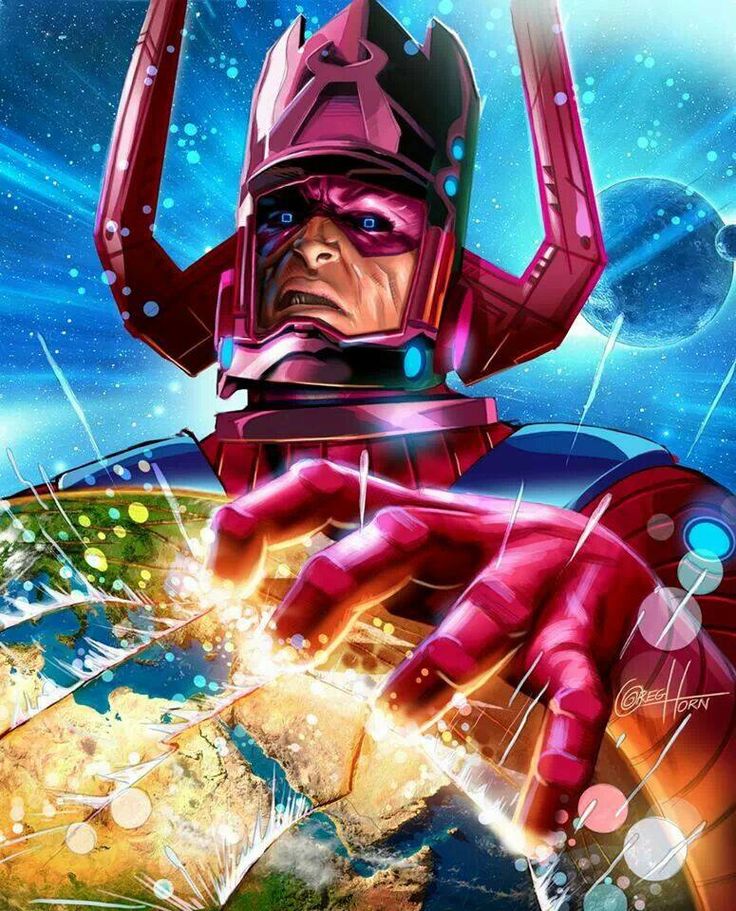 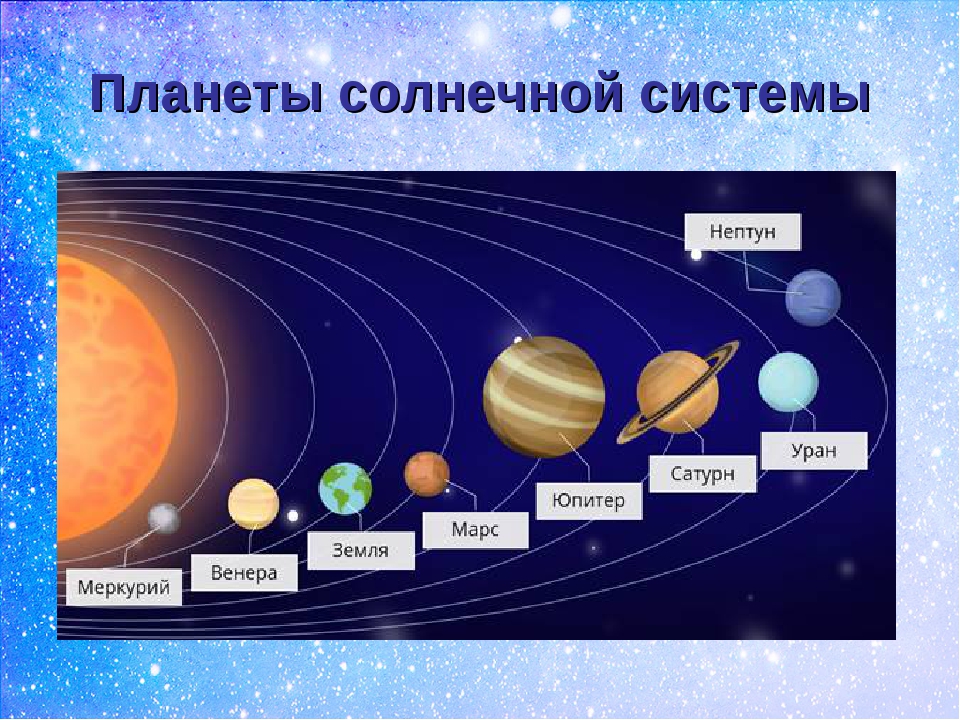 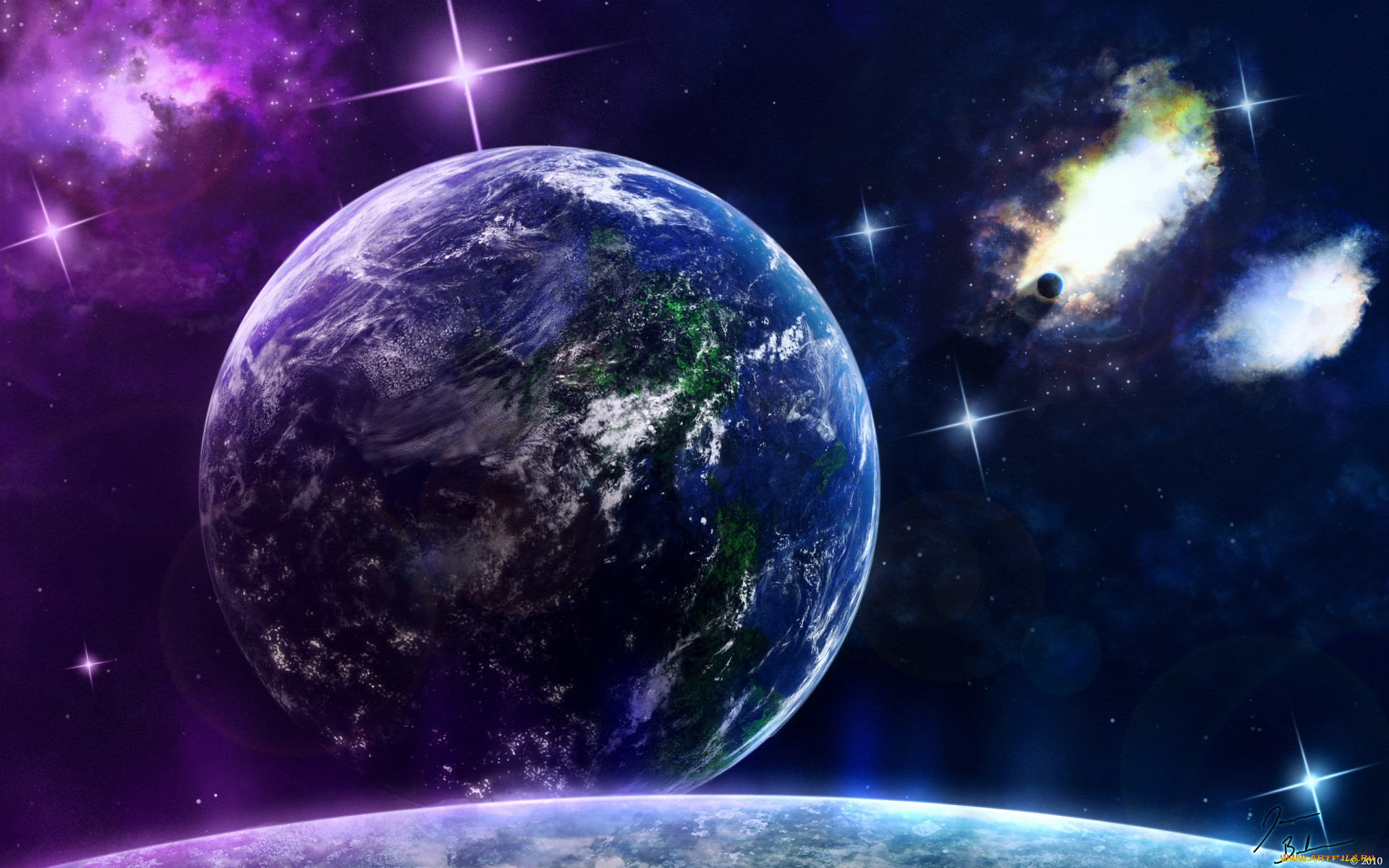 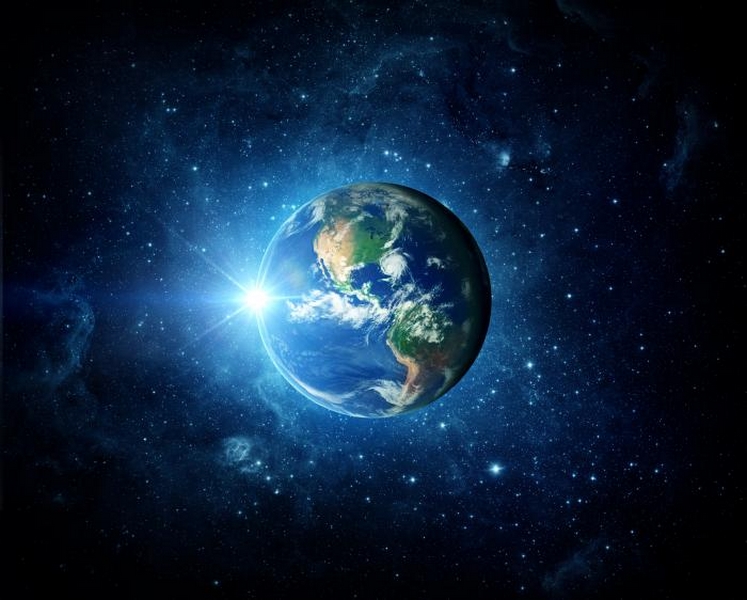